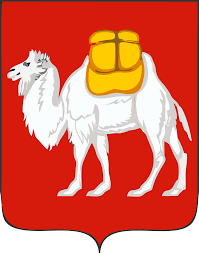 МИНИСТЕРСТВО СЕЛЬСКОГО ХОЗЯЙСТВА ЧЕЛЯБИНСКОЙ ОБЛАСТИ
Национальный проект 
«Малое и среднее предпринимательство и поддержка индивидуальной предпринимательской инициативы»

Региональный проект 
«Создание системы поддержки фермеров 
и развитие сельской кооперации в Челябинской области»
ДОКЛАДЧИК: И.о. Министра сельского хозяйства Челябинской области 
Алексей Владимирович Кобылин
2019 год
МИНИСТЕРСТВО СЕЛЬСКОГО ХОЗЯЙСТВА ЧЕЛЯБИНСКОЙ ОБЛАСТИ
ЦЕЛИ, ЗАДАЧИ РЕГИОНАЛЬНОГО ПРОЕКТА «Создание системы поддержки фермеров и развитие сельской кооперации в Челябинской области»
Цель проекта – обеспечение количества вновь вовлеченных в субъекты малого и среднего предпринимательства (МСП) в сельском хозяйстве к 2024 году не менее 1 750 человек, создание и развитие субъектов МСП в АПК, в том числе крестьянских (фермерских) хозяйств и сельскохозяйственных потребительских кооперативов
Ожидаемые результаты – количество вовлеченных в субъекты МСП, осуществляющие деятельность в сфере сельского хозяйства, в том числе за счет средств государственной поддержки, составит 1 750 человек к 2024 году
2
МИНИСТЕРСТВО СЕЛЬСКОГО ХОЗЯЙСТВА ЧЕЛЯБИНСКОЙ ОБЛАСТИ
СОГЛАШЕНИЯ В РАМКАХ РЕГИОНАЛЬНОГО ПРОЕКТА «Создание системы поддержки фермеров и развитие сельской кооперации в Челябинской области»
«1»
«Безденежное» соглашение
«*»
«Денежное» соглашение
«*»
на общую сумму
млн руб.
* В настоящее время Минсельхозом России в федеральный проект вносятся изменения в части финансирования и показателей в разрезе субъектов РФ, после утверждения которых  планируется заключение  соглашения на 2019 год
3
МИНИСТЕРСТВО СЕЛЬСКОГО ХОЗЯЙСТВА ЧЕЛЯБИНСКОЙ ОБЛАСТИ
ПОКАЗАТЕЛИ И РЕЗУЛЬТАТЫ
4
МИНИСТЕРСТВО СЕЛЬСКОГО ХОЗЯЙСТВА ЧЕЛЯБИНСКОЙ ОБЛАСТИ
ФИНАНСИРОВАНИЕ РЕГИОНАЛЬНОГО ПРОЕКТА «Создание системы поддержки фермеров и развитие сельской кооперации в Челябинской области»
ОБЩИЙ БЮДЖЕТ 
2019 – 2024 гг.
«574,4» 
млн руб.
* В настоящее время  в федеральный проект вносятся изменения в части финансирования и показателей
5